Производственная безопасность, радиационная безопасность 
и охрана окружающей среды
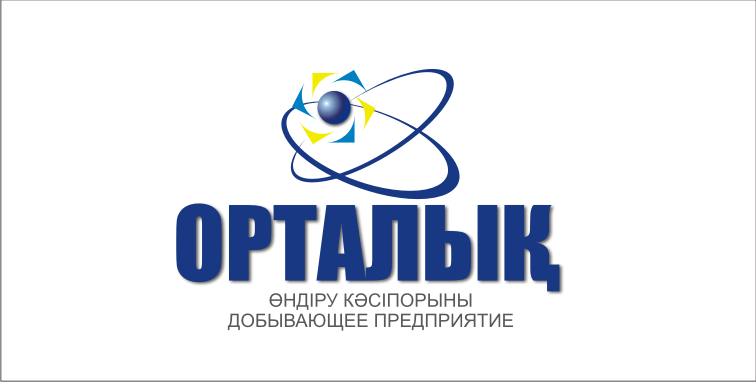 Деятельность ТОО ДП «ОРТАЛЫК» по добыче природного урана методом подземного скважинного выщелачивания основана на строгом выполнении требований законодательства РК в области охраны труда, здоровья и жизни работников, санитарно-эпидемиологического благополучия населения  и охраны окружающей среды. 
           В ТОО «ДП «ОРТАЛЫК работы по обеспечению производственной безопасности направлена на охрану труда и здоровья работников, производство деятельности без травматизма и несчастных случаев, и проводилась в соответствии с законодательством РК, действующей системой управления охраной труда (СУОТ ПБ) и Политикой ТОО «ДП «ОРТАЛЫК в области интегрированной системы менеджмента.
          ТОО «ДП «ОРТАЛЫК» в области охраны окружающей среды направляет свою деятельность на обеспечение соблюдения требований экологического законодательства Республики Казахстан, требований международных интегрированных систем менеджмента с целью сведения к минимуму воздействия производственных процессов на окружающую среду и здоровье человека.
    За последние годы в деятельности Товарищества нарушений законодательных норм в области охраны труда, радиационной и экологической безопасности не зафиксировано.